The lecture 9
Windows forms
Creating windows forms application
Adding a button to windows form
The class of the button
Action of the button
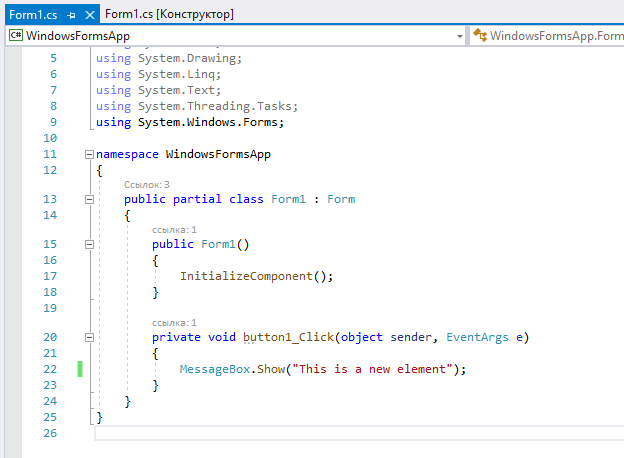 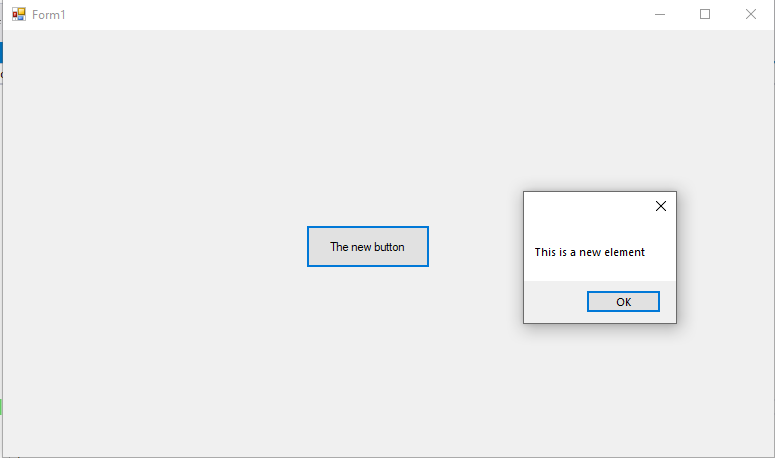 Mouse events
MouseClick
MouseDown
MouseEnter
MouseHover
MouseLeave
MouseMove
MouseUp
MouseWheel
Keyboard events
KeyDown event
KeyUp event
KeyPress event
Status trip element
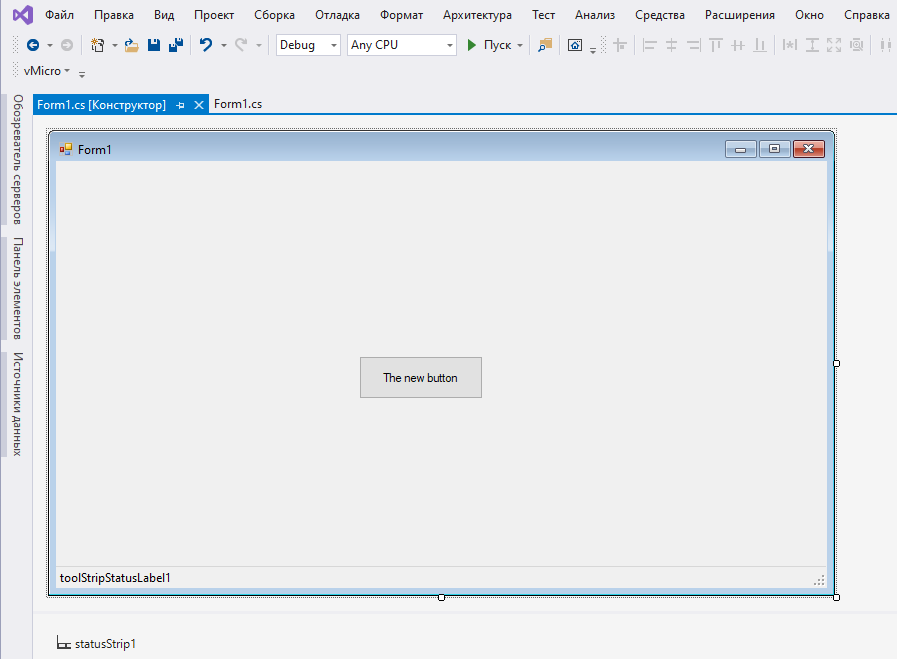 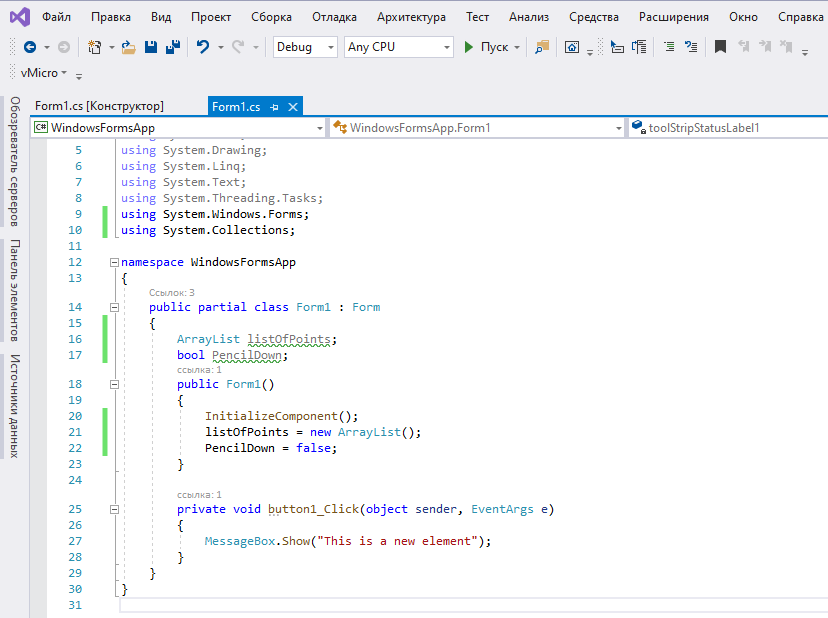 Adding mouse events to the form
Adding mouse events actions
Drawn lines